ACOLLIDASETMANA DEL 8-12 D’ABRIL
DILLUNS
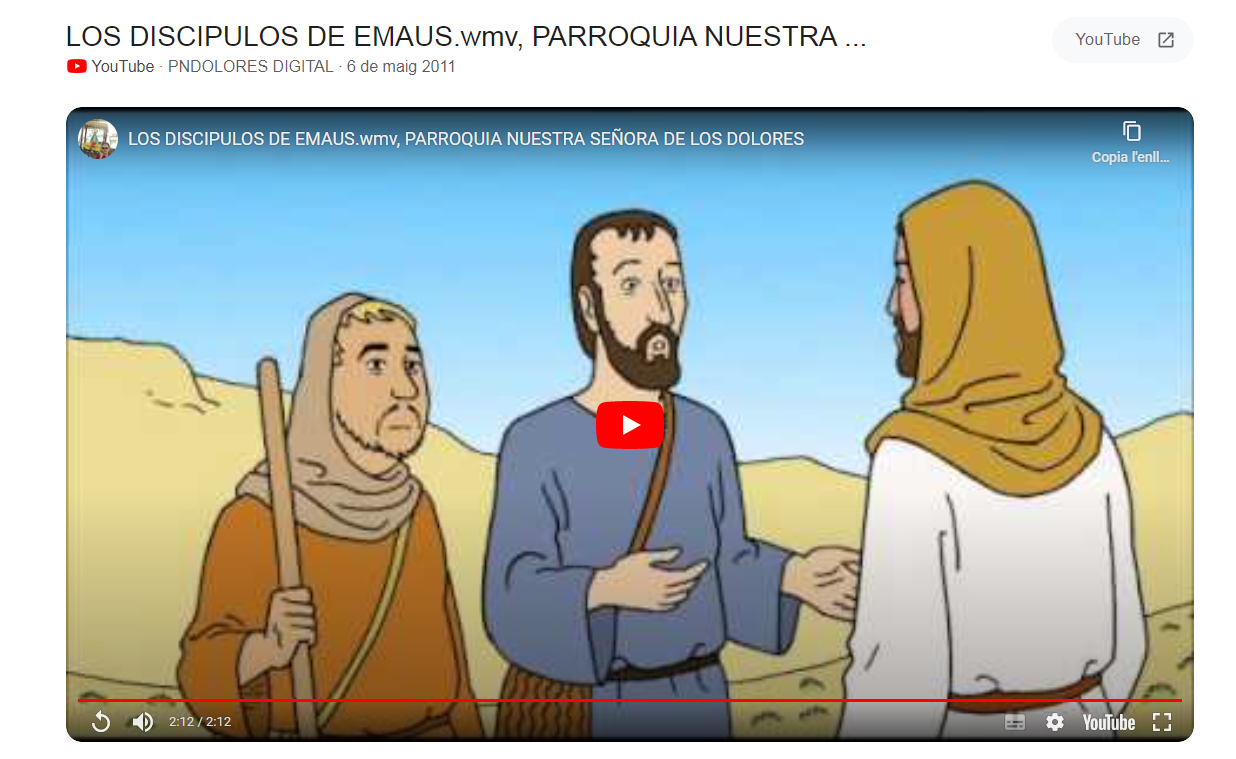 EL CAMÍ D’EMAÚS
MIREM AQUEST VÍDEO I COMPARTIM
El gest de partir el pa de Jesús significa compartir la vida i l’amor. 
Jesús és viu. 
Els seus amics ho descobreixen i ho creuen perquè experimenten dins seu una nova esperança i troben un nou sentit a la seva vida. Tot el que havien après amb Jesús torna ara a tenir sentit i se senten amb molta força per explicar-ho i compartir-ho amb els altres. Ja no tenen por de res, estan ben convençuts del que volen fer: el bé i estimar tal com ho feia Jesús.
- Per quin gest arriben a reconèixer a Jesús?- Recordes en quin moment el va fer per primera vegada?- Què van fer els apòstols un cop l’havien reconegut?-
DIMARTS
ESCOLTEM LA CANÇÓ:
QUEDA’T AMB NOSALTRES
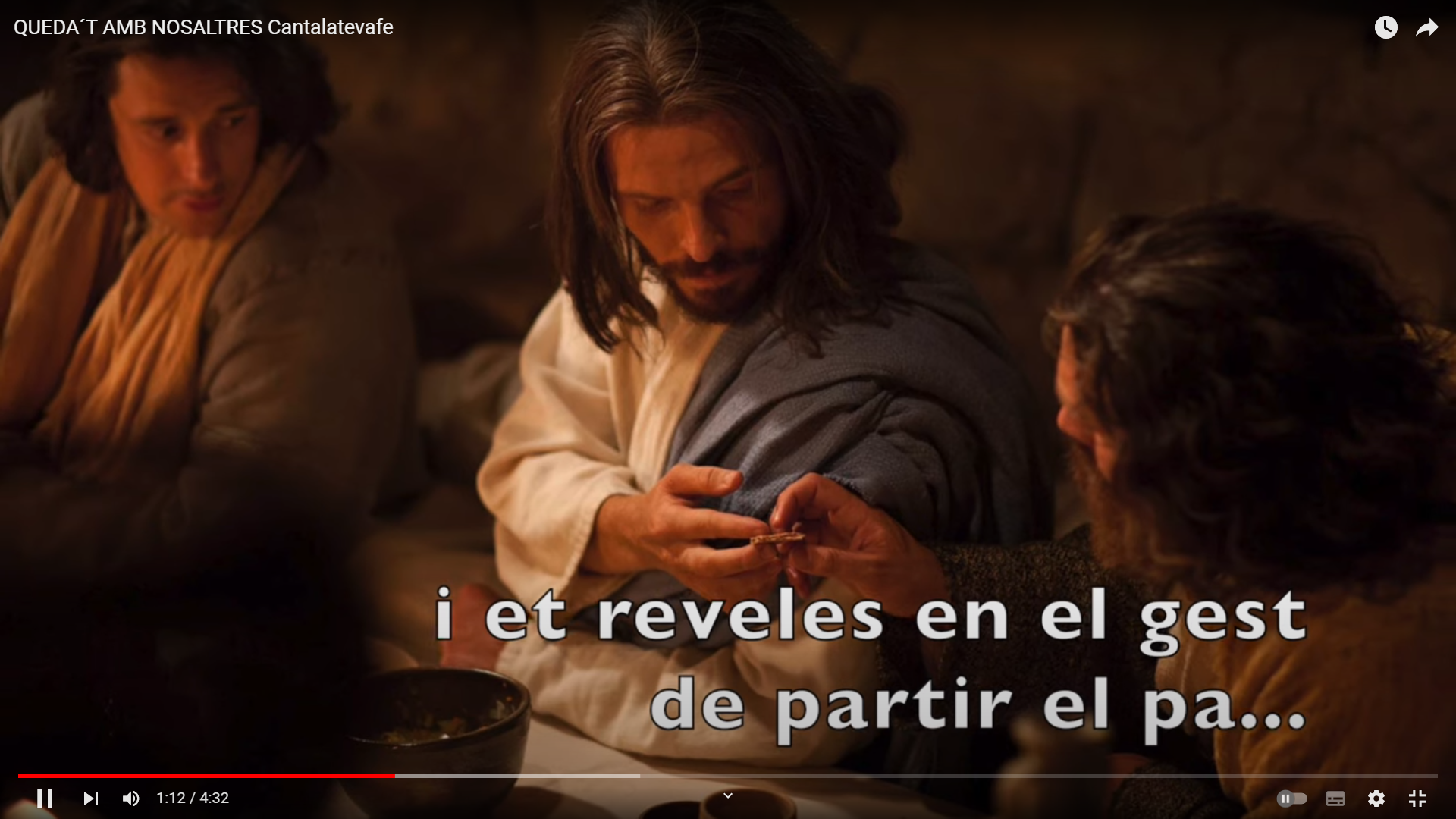 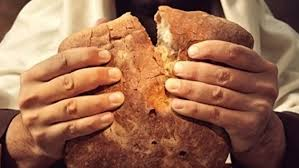 https://youtu.be/A98faVR6hek
EL FOC DE PASQUA
DIMECRES
SEGUIM  CELEBRANT LA PASQUA . Un dels símbols més significatius d’aquest temps és el FOC. 
Amb el símbol del FOC podem descobrir coses molt importants.
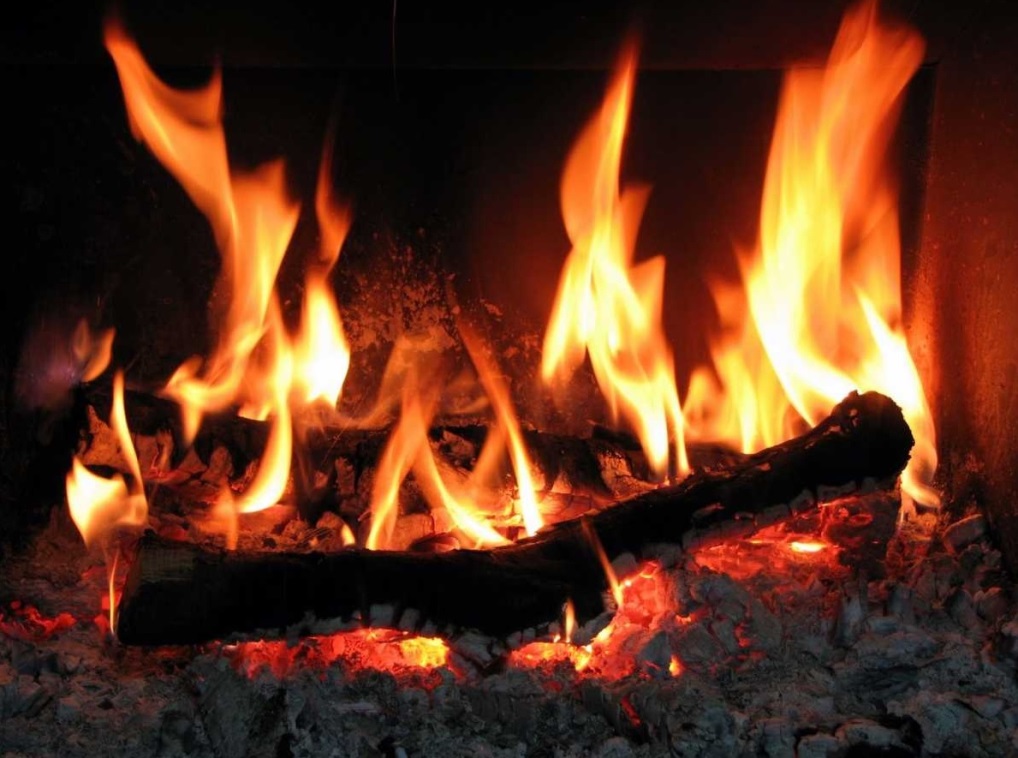 02
Passeu a la següent  diapositiva
EL FOC DE PASQUA
DIMECRES
EL FOC és un element de la natura i també simbolitza la força i l’amor. 
 
TOTES LES PERSONES TENIM UNA FORÇA AMAGADA DINS NOSTRE. AQUESTA FORÇA ENS  AJUDA A:
SUPERAR LES DIFICULTATS
AVANÇAR QUAN ESTEM CANSATS
TREURE EL MILLOR DE NOSALTRES MATEIXOS
SER CREATIUS...
…
…
 
TOTES LES PERSONES TENIM UNA gran CAPACITAT  D’ESTIMAR. una flama d’amor està encesa sempre dins del nostre cor.
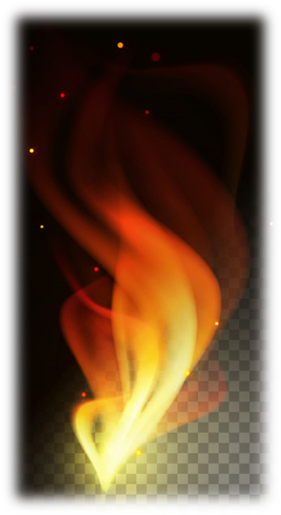 02
DIJOUS
Moment d’interiorització mirant el foc:
Què descobreixo dins meu, què és la meva força, el foc que tinc dins?
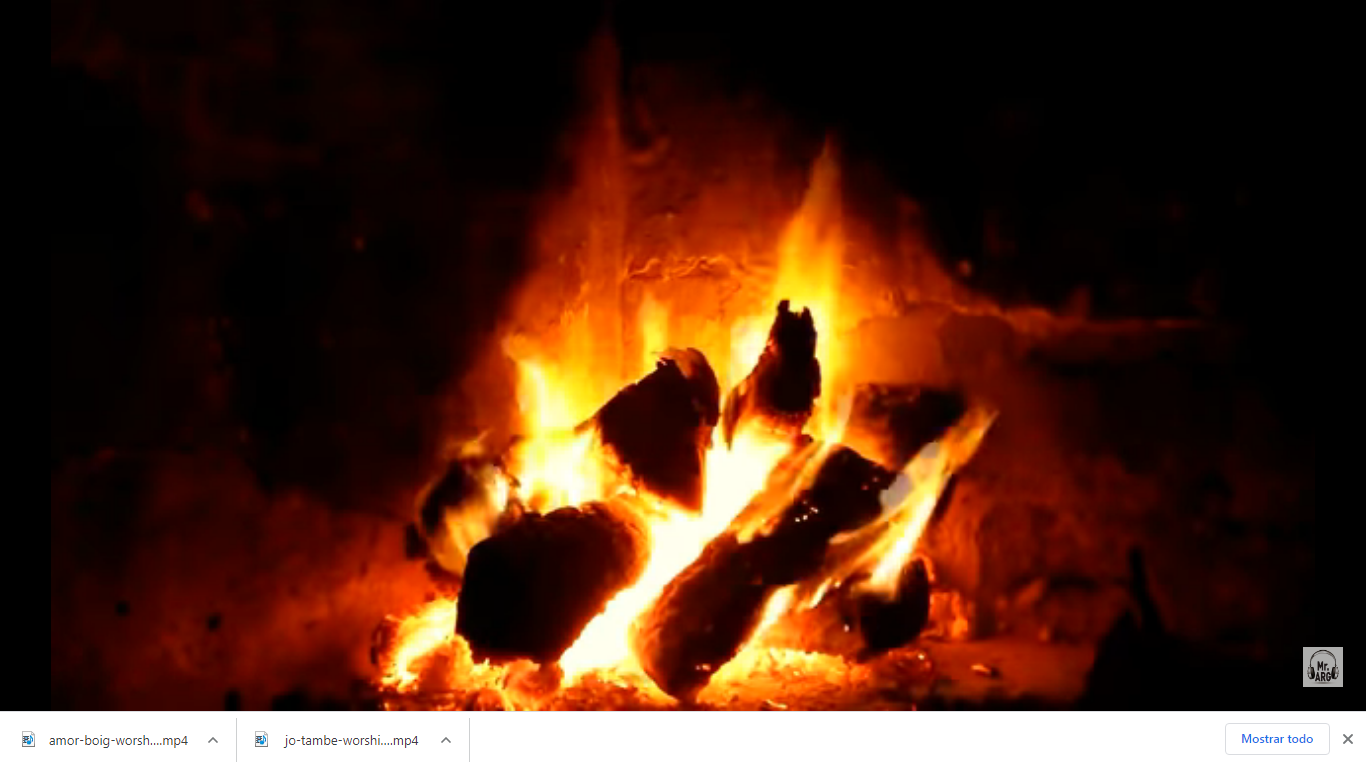 Gràcies per la força que hi ha en mi!
https://www.youtube.com/watch?v=Qy6No_Ua4B8
DIVENDRES
Som de foc.La força de Jesús ressuscitat és dins nostre. Ell és amb nosaltres i ens empeny, posa el desig de fer el bé dins nostre, ens fa forts...
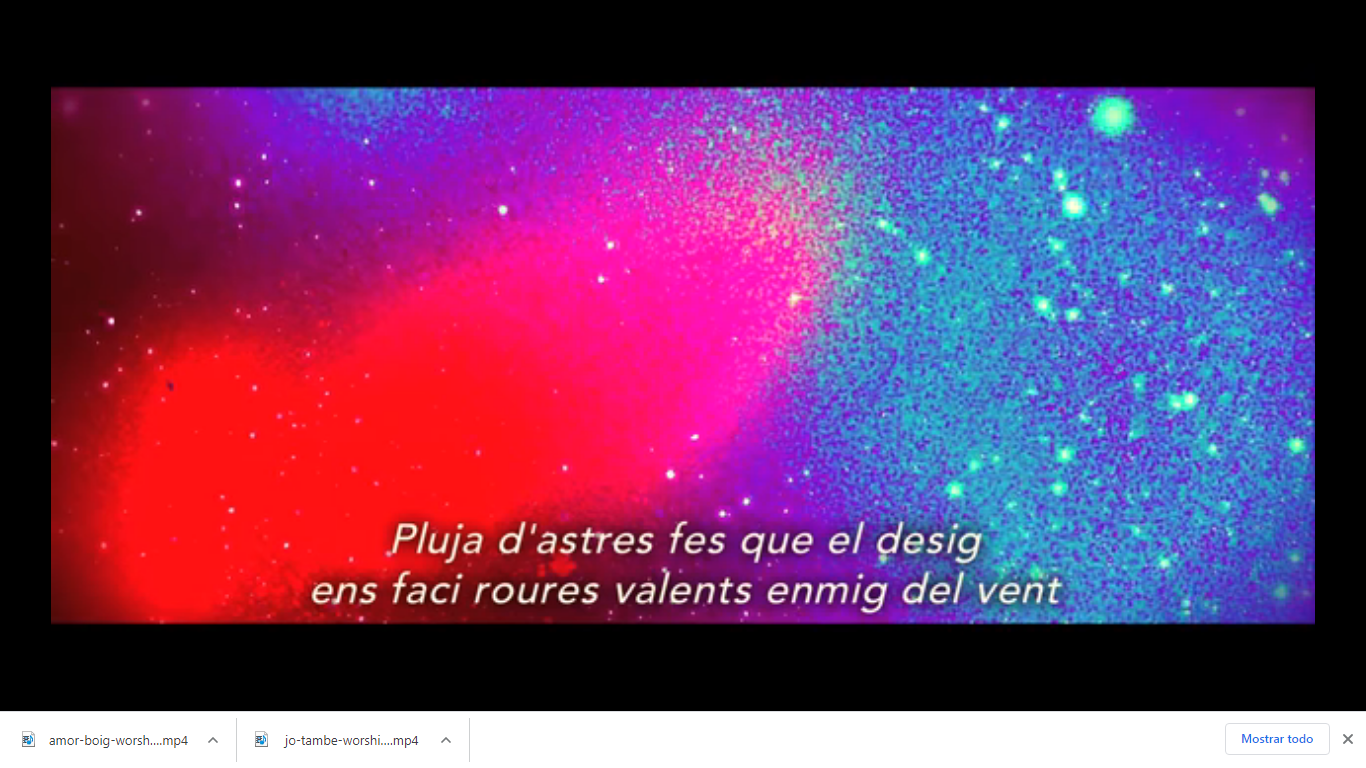 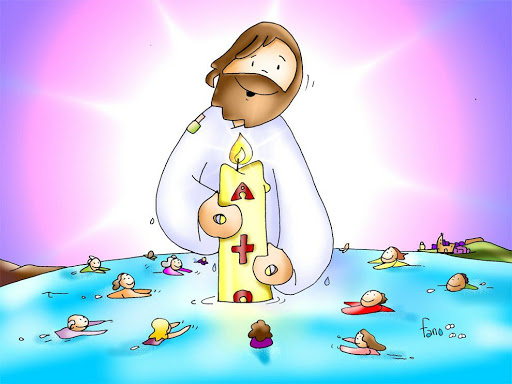 https://www.youtube.com/watch?v=f9NxN4WMIfM